www.toetsen-beoordelen.nl
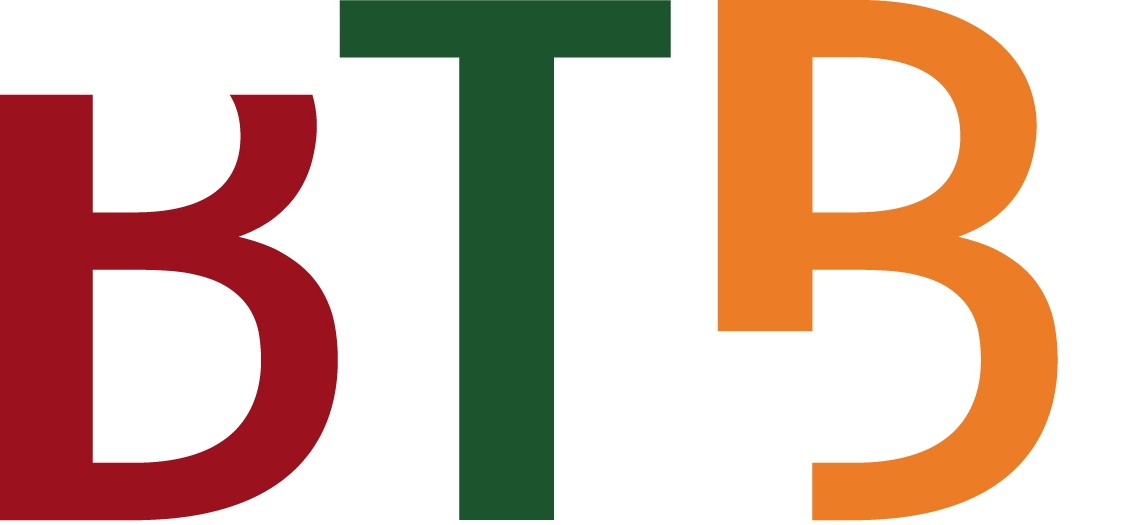 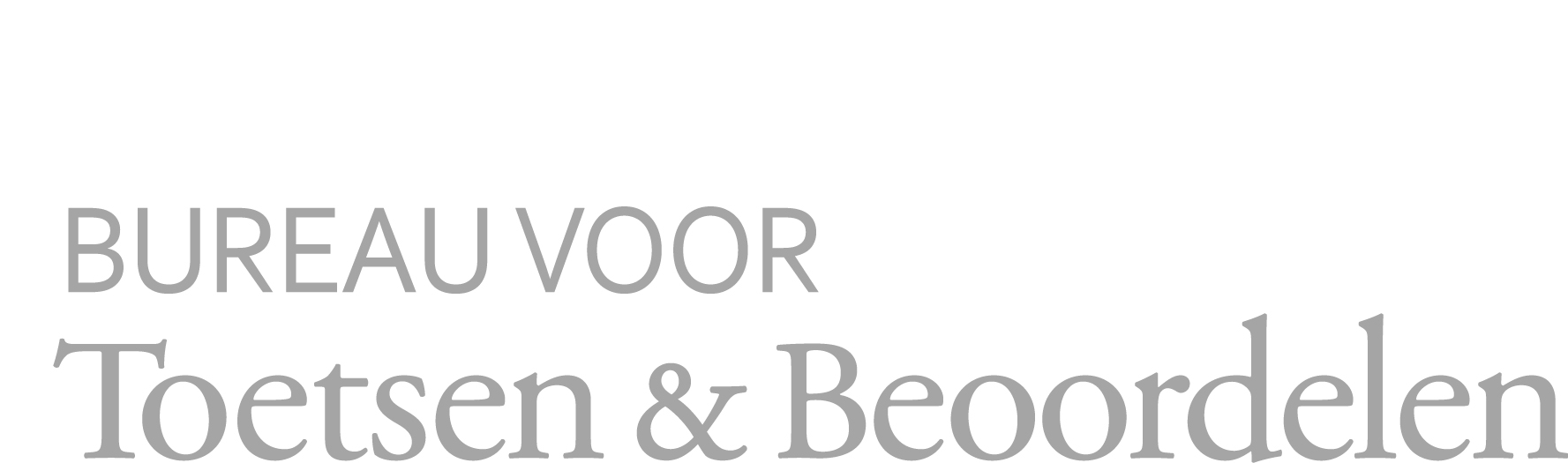 Creëren
Evalueren
Automatiseren
Karakteriseren
Analyseren
Combineren
Organiseren
Toepassen
Verfijnen
Waarderen
Begrijpen
Oefenen
Reageren
Imiteren
Ontvangen
Onthouden
Affectieve taxonomie

(Krathwohl, Bloom & Masia, 1964)
Cognitieve taxonomie

(Bloom 1956, Anderson & Krathwohl, 2001)
Psychomotorische taxonomie

(Dave, 1970)
www.toetsen-beoordelen.nl
Relevante kennis uit het geheugen kunnen
ophalen en weergeven
Benoemen
Beschrijven
Citeren
Definiëren
Herkennen
Navertellen
Noemen
Opsommen
Voorbeelden geven
Weergeven
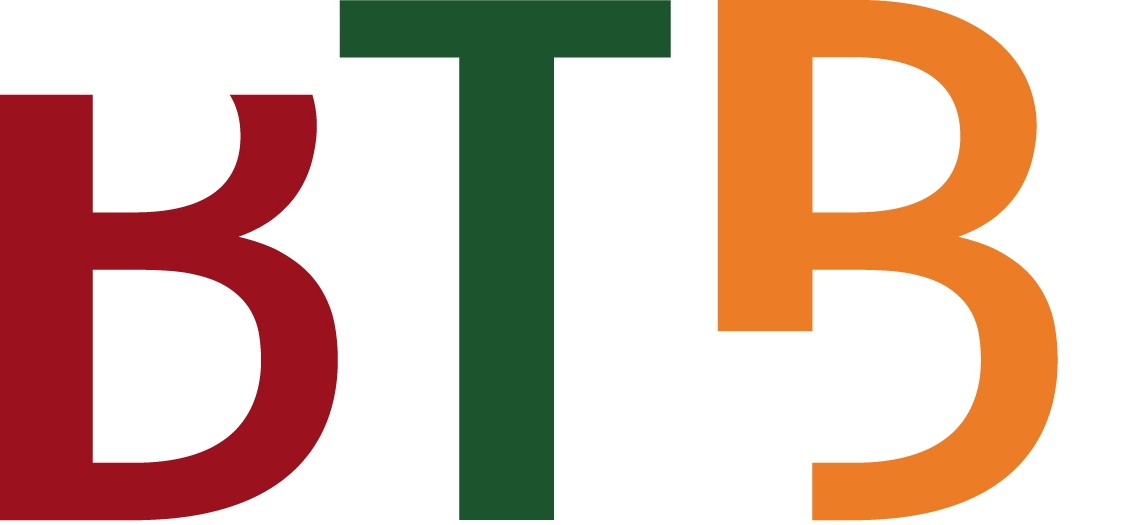 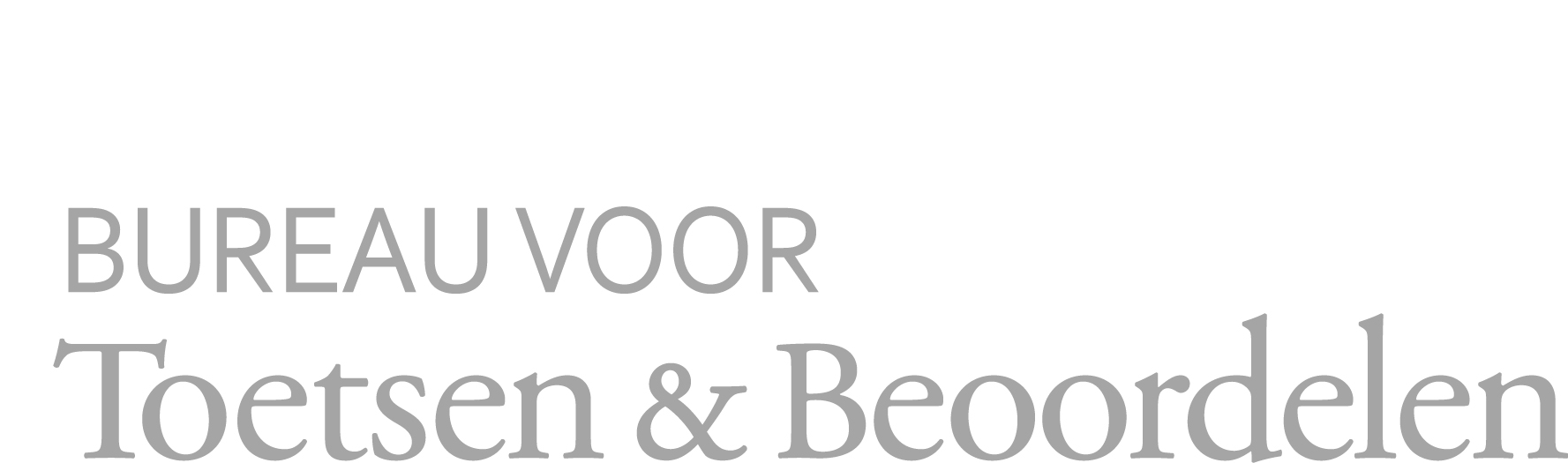 De betekenis van informatie begrijpen
en kunnen toelichten
Informatie kunnen samenvoegen
tot iets nieuws
Adviseren Bedenken
Construeren
Fabriceren 
Maken
Opstellen
Ontwikkelen
Ontwerpen
Schrijven
Rapporteren
Aantonen
Illustreren
Karakteriseren
Onderbouwen
Samenvatten
Schetsen
Toelichten
Uitleggen
Verhelderen
Verklaren
1
Onthouden
2
6
Begrijpen
Creëren
Gereviseerde cognitieve taxonomie
van Bloom
Toepassen
Evalueren
3
5
Adviseren
Beargumenteren
Bekritiseren
Beoordelen
Concluderen
Controleren
Keuzes maken
Reflecteren
Verantwoorden
Waarderen
Beredeneren
Berekenen
Demonstreren
Formuleren
Laten zien
Oplossen
Uitvoeren
Veranderen
Voorspellen
Vormgeven
Informatie kunnen beoordelen en besluiten kunnen
nemen  op grond van criteria en standaarden
Informatie in een nieuwe situatie kunnen
gebruiken om een probleem op te lossen
Analyseren
4
Afleiden
Indelen
Kenmerken bepalen
Onderzoeken
Ontleden
Ordenen
Selecteren
Structureren
Verbanden leggen
Vergelijken
Informatie kunnen onderscheiden in delen,
in relatie tot elkaar en tot een geheel
www.toetsen-beoordelen.nl
Open staan voor anderen en voor meningen, luisteren,
passief opnemen, aantekeningen maken
Aanhoren
Herkennen
Lezen
Luisteren
Onthouden
Opnemen
Volgen
Vragen
Zien
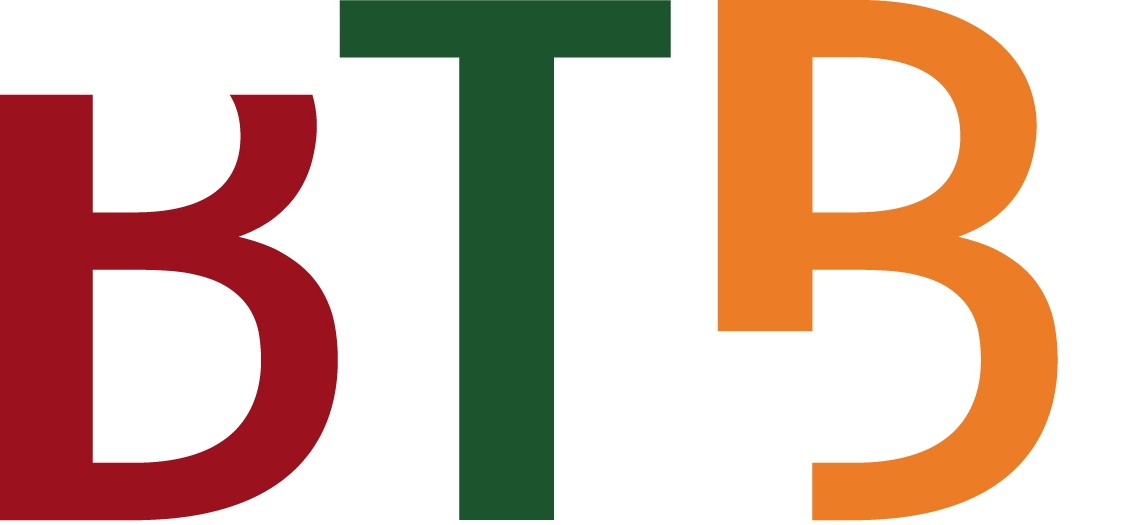 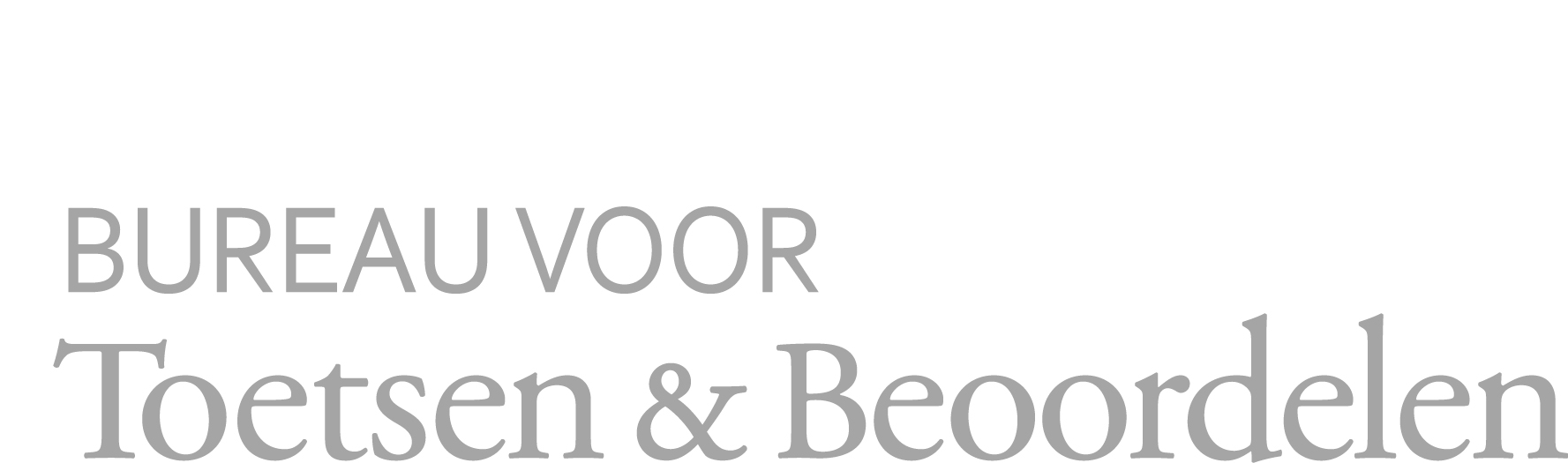 Karakteriseren en internaliseren van waarden in harmonie met
eigen waarden wat leidt tot consistent en authentiek gedrag
Reageren op de omgeving, actief deelnemen aan discussies,
interesse tonen in meningen en in resultaten
1
Citeren
Deelnemen
Discussiëren
Formuleren
Reageren
Redeneren
Schrijven
Uitvoeren
Afstand nemen
Consequent gedrag tonen
Eigen visie hebben
Gezag uitstralen
Heroverwegen
Open staan
Zelfstandig gedragen
Zichzelf zijn
Ontvangen
2
5
Affectieve
taxonomie
van Krathwohl, Bloom en Masia
Reageren
Karakteriseren
Conceptualiseren van waarden en deze verbinden met 
persoonlijke waarden en concepten tot een harmonieus geheel
Organiseren
Waarderen
Accepteren van waarden en concepten, het ontwikkelen
van eigen voorkeuren en geven van uiting daaraan
4
3
Beslissen
Kwalificeren
Kwantificeren
Ontdekken
Ontwikkelen
Prioriteren
Vergelijken
Verzoenen
Argumenteren
Bekritiseren Debatteren
Overtuigen
Redeneren
Uitdagen
Uitleggen
Verdedigen
www.toetsen-beoordelen.nl
Een vaardigheid observeren en die na proberen te doen, waarbij 
geaccepteerd wordt dat het resultaat nog niet goed is
Afkijken
Na doen
Observeren
Opnieuw beginnen
Proberen
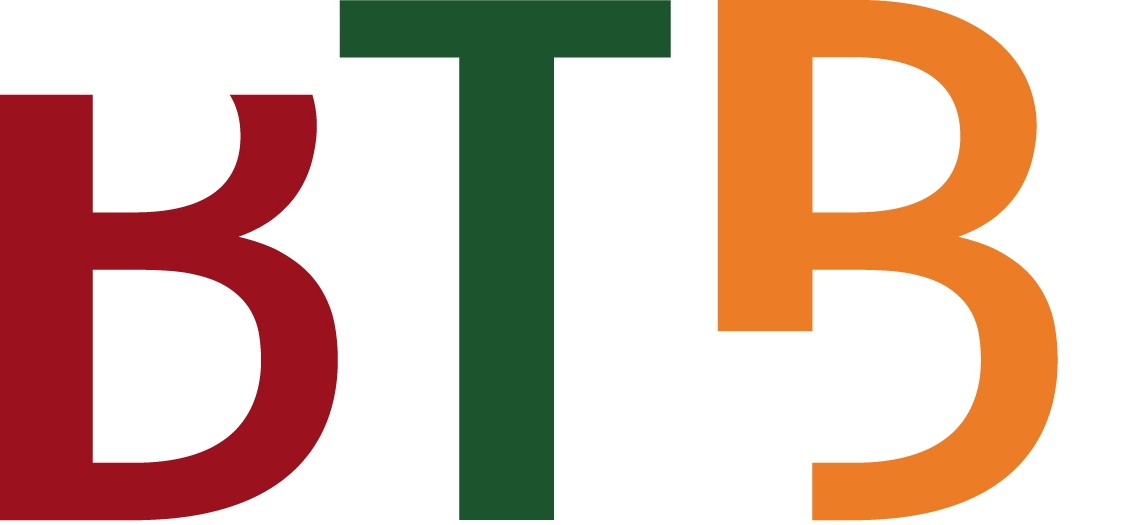 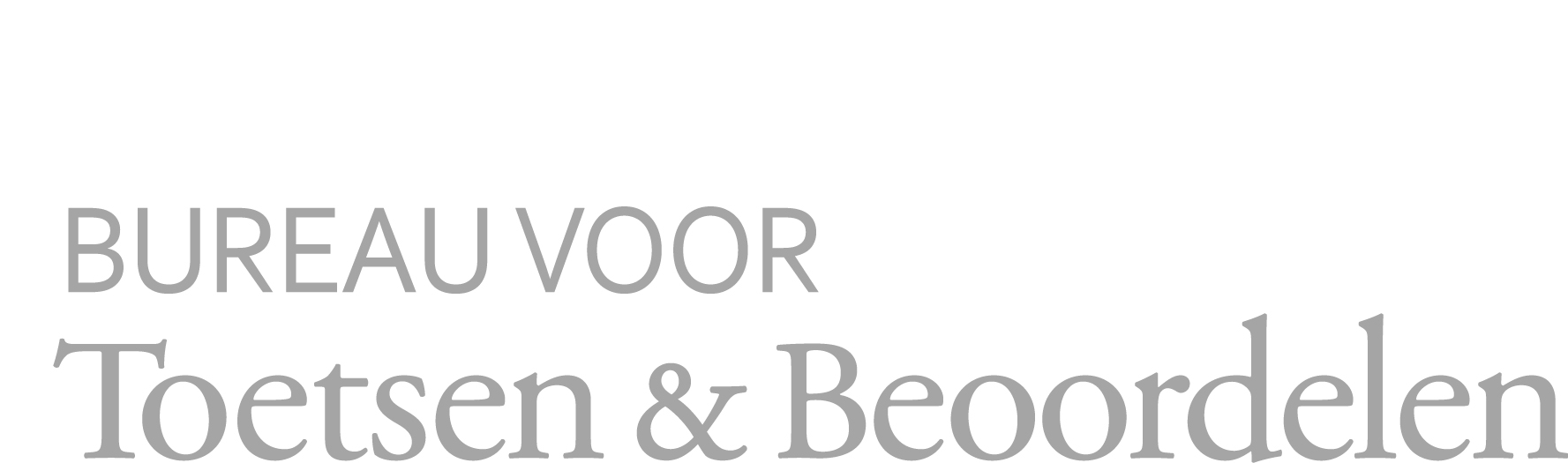 Doorontwikkelen van de vaardigheid waardoor deze geheel
geautomatiseerd en onbewust plaats vindt en er ruimte
ontstaat voor nieuwe ontwikkelingen
Verbeteren van de vaardigheid door lessen te volgen, 
instructies te krijgen of door erover te lezen en te oefenen
1
Herhalen
Oefenen
Overdoen
Repeteren
Trainen
Automatiseren
Internaliseren
Ontwerpen
Ontwikkelen
Uitvinden
Imiteren
2
5
Psychomotorische
taxonomie
van Dave
Oefenen
Automatiseren
Verfijnen van de vaardigheid totdat deze zelfstandig op
een hoog niveau kan worden uitgevoerd  en
worden gedemonstreerd aan anderen
Combineren
Verfijnen
Toevoegen van nieuwe vaardigheden en/of nieuwe aspecten
waardoor iets nieuws en eigens wordt verkregen
4
3
Aanpassen
Combineren
Modificeren
Samenvoegen
Uitbreiden
Kalibreren
Polijsten
Verfijnen
Demonstreren
Voordoen